Advisory Teachers for Cognition and Learning
Lisa Tew and Rachel Williams
CLASS advisory teachers class@swindon.gov.uk
Who we are and how to contact us
Advisory Teachers:
Lisa Tew (Tuesday-Thursday) ltew@swindon.gov.uk 
Rachel Williams (Monday and Tuesday) rachelwilliams2@swindon.gov.uk
[Speaker Notes: We are the equivalent of one full time role supporting all state funded schools within Swindon local authority, from age 4-18]
Who do we support?
Advisory teachers for cognition and learning advise schools on how to support children and young people with cognition and learning difficulties. This includes literacy, numeracy and memory difficulties.

We support schools by offering evidence-based advice and training in order to develop quality first teaching and promote early intervention.

,
How to make a request for involvement
Virtual Consultations: Schools may request a virtual consultation by email (class@swindon.gov.uk) to discuss individual or multiple pupils. 
School Visits: Schools may request a visit for individual pupils via our secure online portal at www.swindondyslexia.co.uk until July 2023.
[Speaker Notes: New process for visit request from September 2023]
How to make a request for involvement
From September 2023, we will no longer be offering any services free of charge.

Our NEW LOOK traded offer is now available on the Hub for Education.
How we support schools
Virtual consultation without notes (1hr)
Virtual consultation with notes (2hr)
Visit (3 hours total - including brief report)
Extended visit (6 hours total - including report)

Day rate (6 hours): £462
[Speaker Notes: To encourage early intervention, there is no eligibility criteria and this service is free of charge.
An opportunity for schools and parents to engage in discussion about a CYP learning needs, and agree some actions with professional guidance.
We can be involved in the review process to offer further contribution.
Visit will involve- observation in class, chat with child, chat with teacher and brief written record of visit- 3 hours in total
Extended visit- observation, chat with parents and teachers, work with child- informal, formal assessments- report provided
Explain that 3 hours is the whole piece of work in total, rather than the time in school
How to make the time work for you]
How we support schools
Virtual consultations
No eligibility criteria
Online discussion about a CYP learning needs
Actions agreed with professional guidance
[Speaker Notes: To encourage early intervention, there is no eligibility criteria and this service is free of charge.
An opportunity for schools and parents to engage in discussion about a CYP learning needs, and agree some actions with professional guidance.
We can be involved in the review process to offer further contribution.]
How we support schools
Visit
Classroom observation
Brief chat with teacher and child
Recommendations in report
[Speaker Notes: A virtual consultation should take place before a request for a visit can be made

To make the most of our involvement, recommendations from the virtual consultation should formulate part of a school’s assess, plan, do, review process.
If the review identifies that further advice is required, a visit may be requested.

During a visit a range of formal and informal tools may be used to develop a clearer understanding of needs. Following the visit, recommendations are made to support the CYP’s learning and the school’s graduated response.]
How we support schools
Extended Visit
Classroom observation
Meeting(s) with parent and school staff
Formal/informal assessment with CYP 
Recommendations in report
[Speaker Notes: If the review identifies that further advice is required, a visit may be requested.

During a visit a range of formal and informal tools may be used to develop a clearer understanding of needs. Following the visit, recommendations are made to support the CYP’s learning and the school’s graduated response.]
Swindon Dyslexia Friendly Schools Quality Mark
Updated standards and new format for 2023!
Includes: 
Initial training session
Focused mentoring sessions
Access to new DFS SharePoint
1:1 support meetings
Verification visit and report
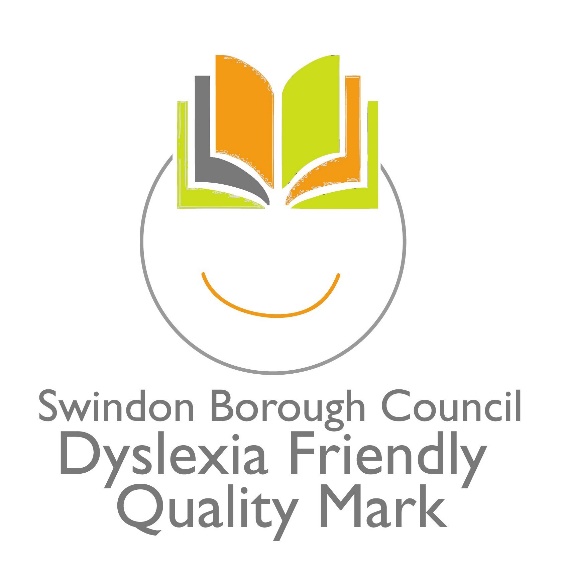 [Speaker Notes: Whole school approach

Leadership and management
Quality of learning
Creating a climate for learning
Working in partnership
2 year package- need to commit to this amount of time to be able to get the quality mark]
Dyslexia Friendly Approaches Training
Face to face offer focusing on:
Dyslexia Awareness
Supporting Reading 
Co-occurring Difficulties 
Supporting Spelling and Writing 
Dyslexia Friendly Package (all 4 days)
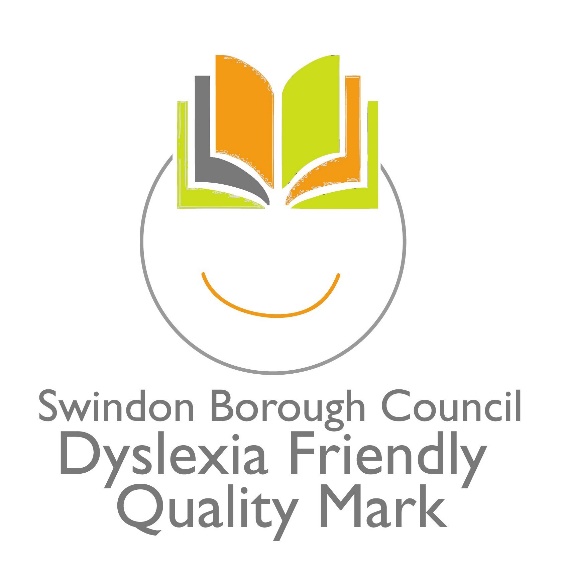 [Speaker Notes: Explain can be booked separately or all together on the hub]
Training
Our training can be viewed and booked at https://hubforeducation.swindon.gov.uk/

New for 2023!!
A series of short online courses for teachers and TAs focusing on strategies for supporting cognition and learning needs.
A 3-hour face-to-face collaborative workshop with EPS exploring literacy difficulties- May 15th 2023
[Speaker Notes: request our training flyer if you have difficulties accessing the hub

We will cover topics such as spelling strategies, precision teaching, dyslexia strategies

Short courses are on the hub for next year already]